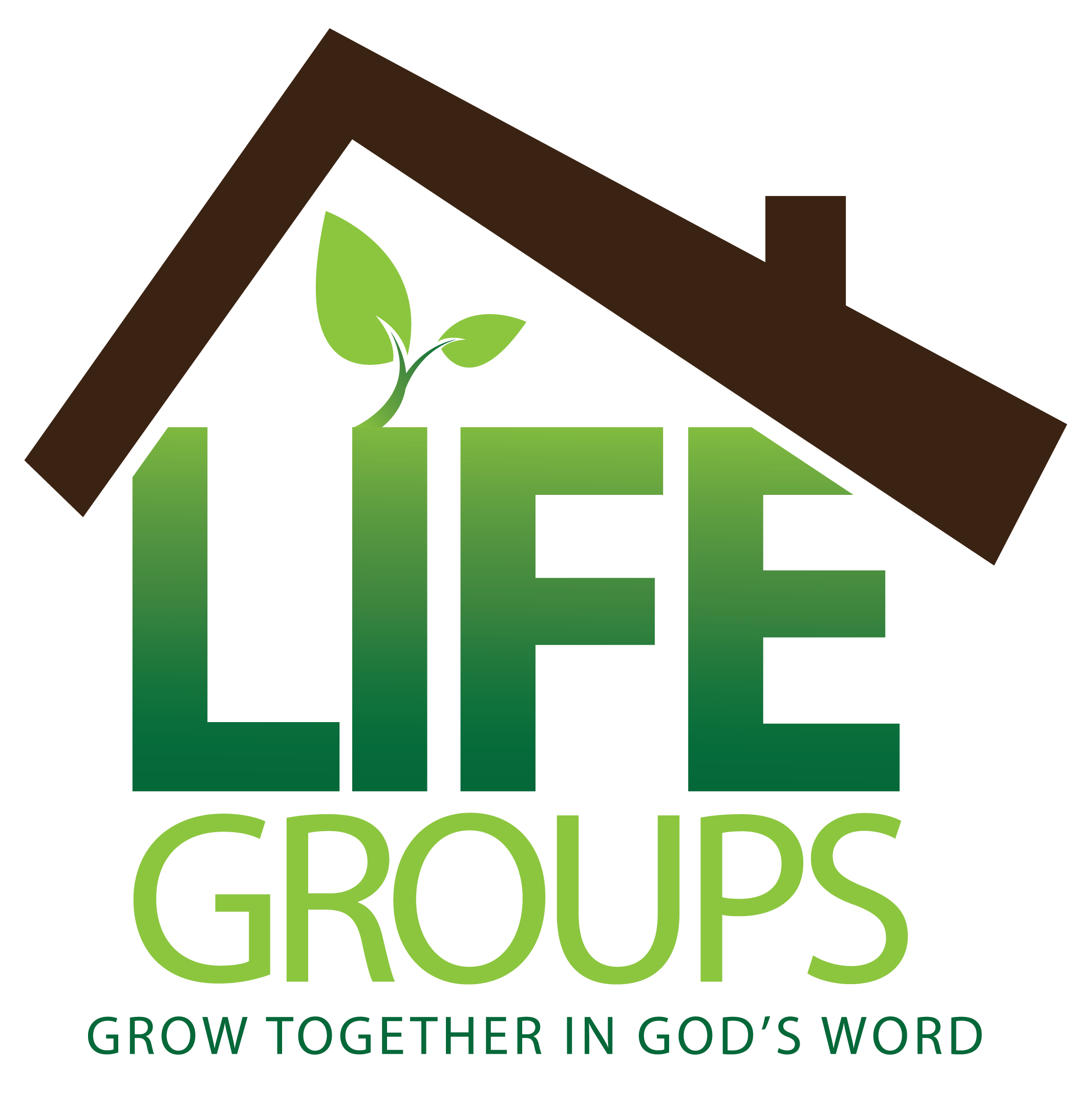 Host TrainingMeetingFall 2016Life Group Launch
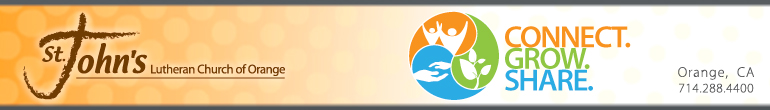 IntroductionWelcomePrayer
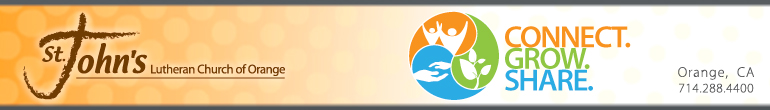 At Table Quickly Share…
Your Name
What brought you to St. John’s?
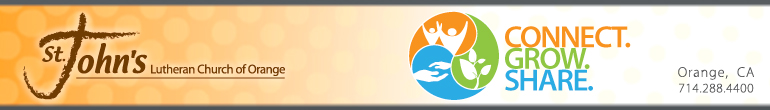 What’s the Great Commission?
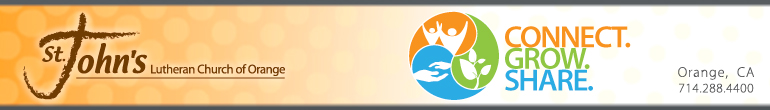 18 Then Jesus came to them and said, “All authority in heaven and on earth has been given to me. 					Matthew 28:18-20
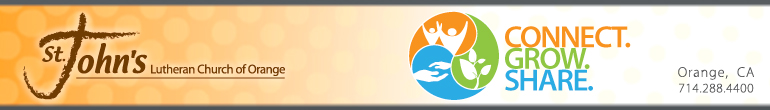 19 Therefore go and make disciples of all nations, baptizing them in the name of the Father and of the Son and of the Holy Spirit, 					Matthew 28:18-20
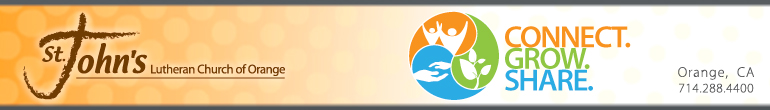 20 and teaching them to obey everything I have commanded you. And surely I am with you always, to the very end of the age.”					Matthew 28:18-20
[Speaker Notes: Teaching – not a classroom – Rabbi’s disciples lived whole lives
Obey – keep, observe.]
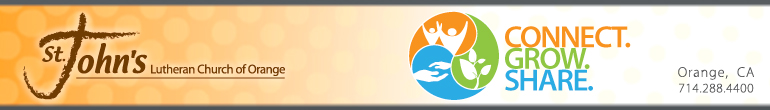 Thank You
You are living out the 
Great Commission 
Making Disciples
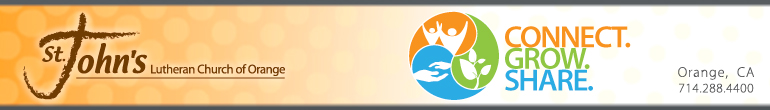 The Early Disciples
The Early Church CONNECTED to God and His People in a large group in the Temple Courts
They GREW together in the Word in houses.
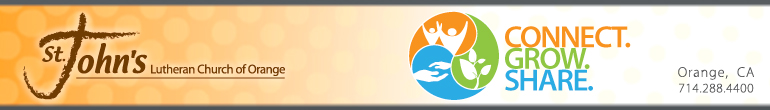 Hebrews 10
Let us consider how we may spur one another on toward love and good deeds.
Let us not give up meeting together… 
Let us encourage one another...
Discipleship Process!
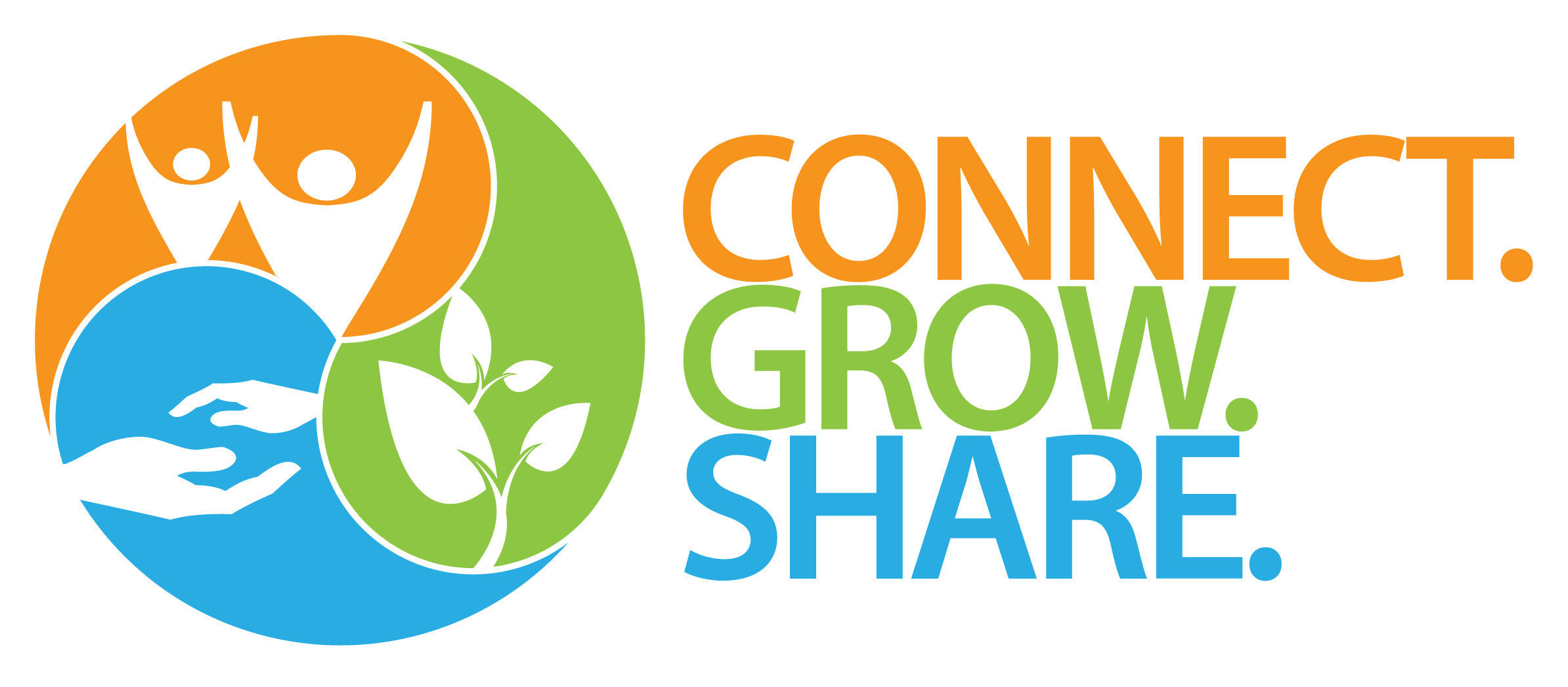 Discipleship Process
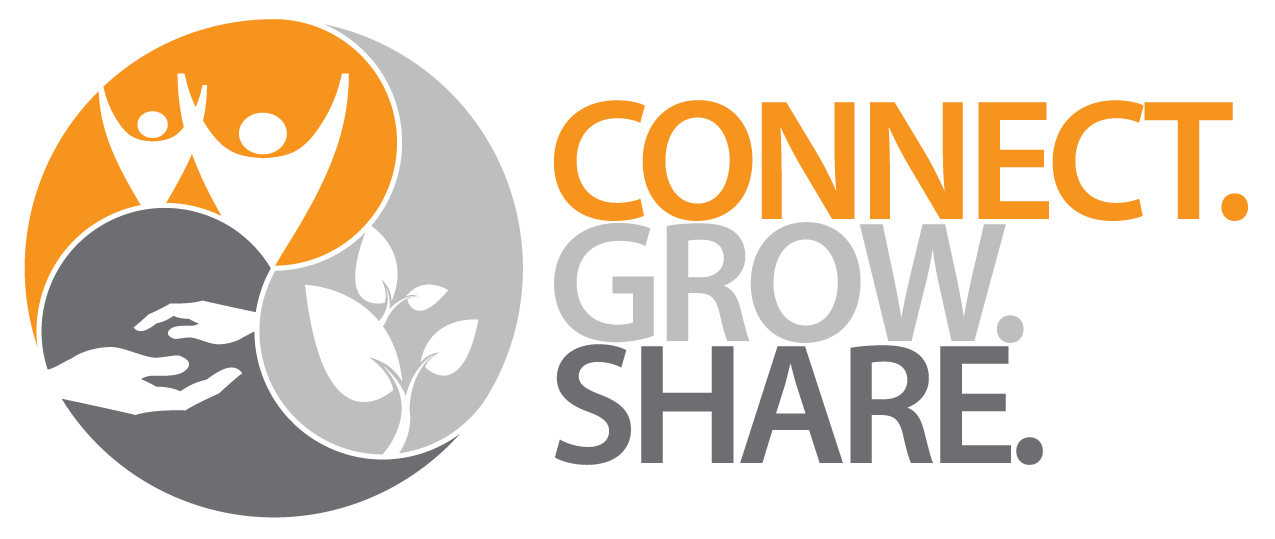 CONNECT to God and His People in Worship
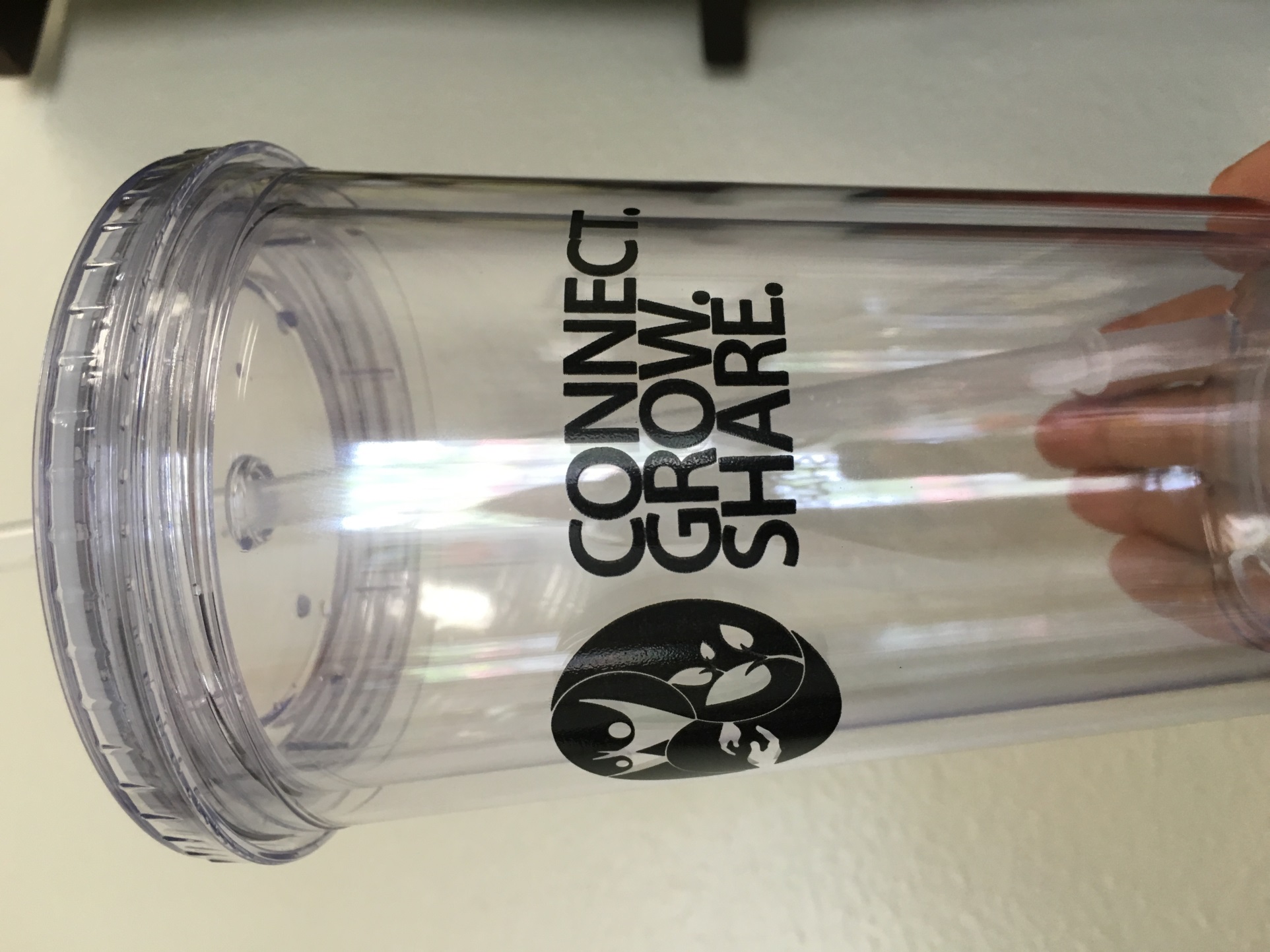 [Speaker Notes: In worship we fill ourselves up – and then it overflows… in worship and in life…]
Discipleship Process
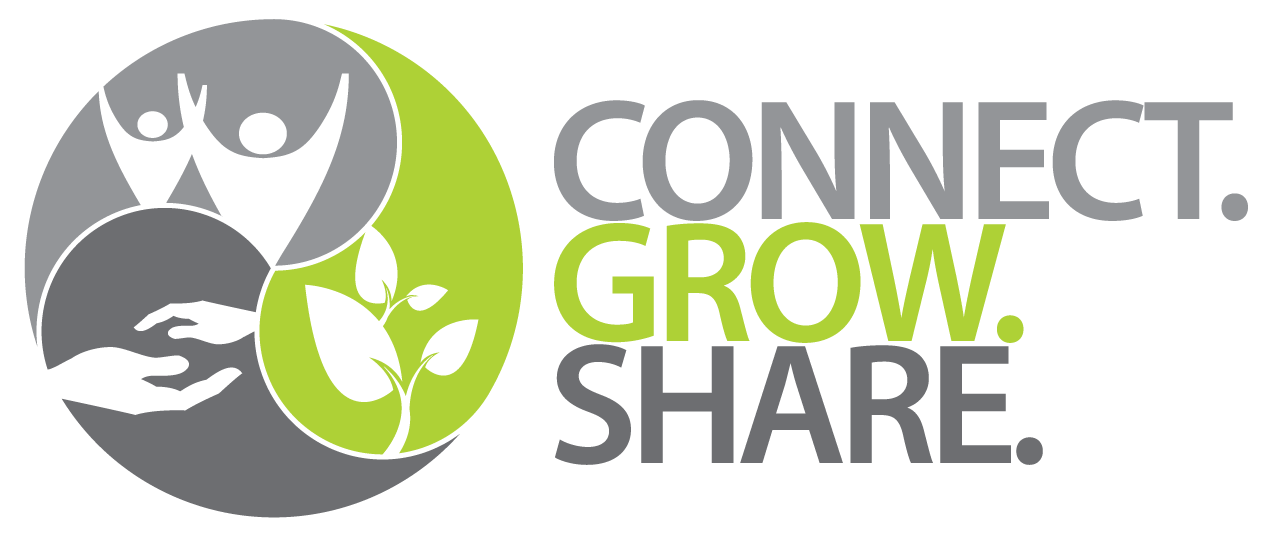 GROW together in God’s Word through Life Groups
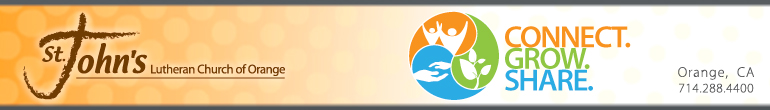 DISCOVER COMMUNITY
An Illustration of Community


UFO Balls
[Speaker Notes: Ufo balls…


Carabiners]
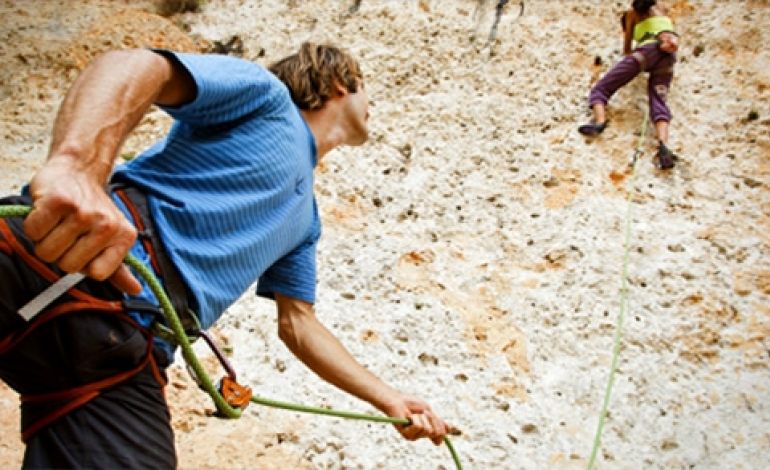 [Speaker Notes: Ufo balls…


Carabiners – connect you to the rock and to each other -]
Discipleship Process
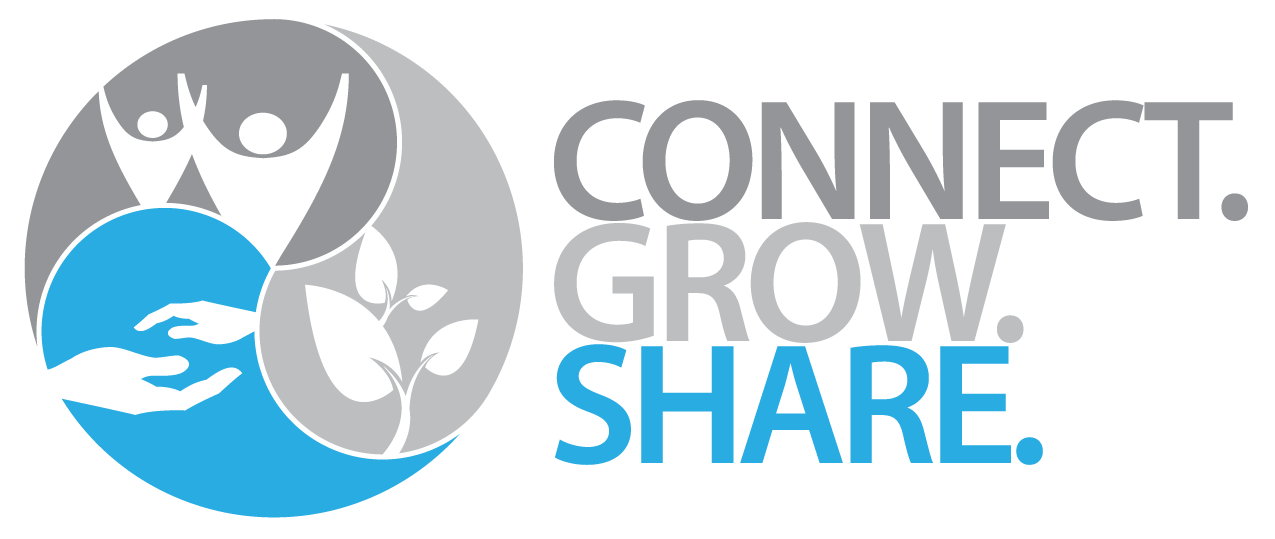 SHARE Christ with our 
words, service, and resources
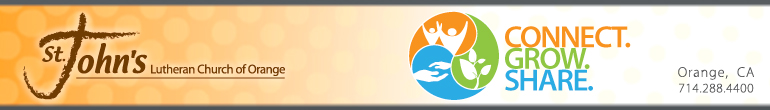 Discover SHARE…
Jesus said, “I am the light of the world.…”		John 8:12

Jesus said, “You are the light of the world….”	Matthew 5:14
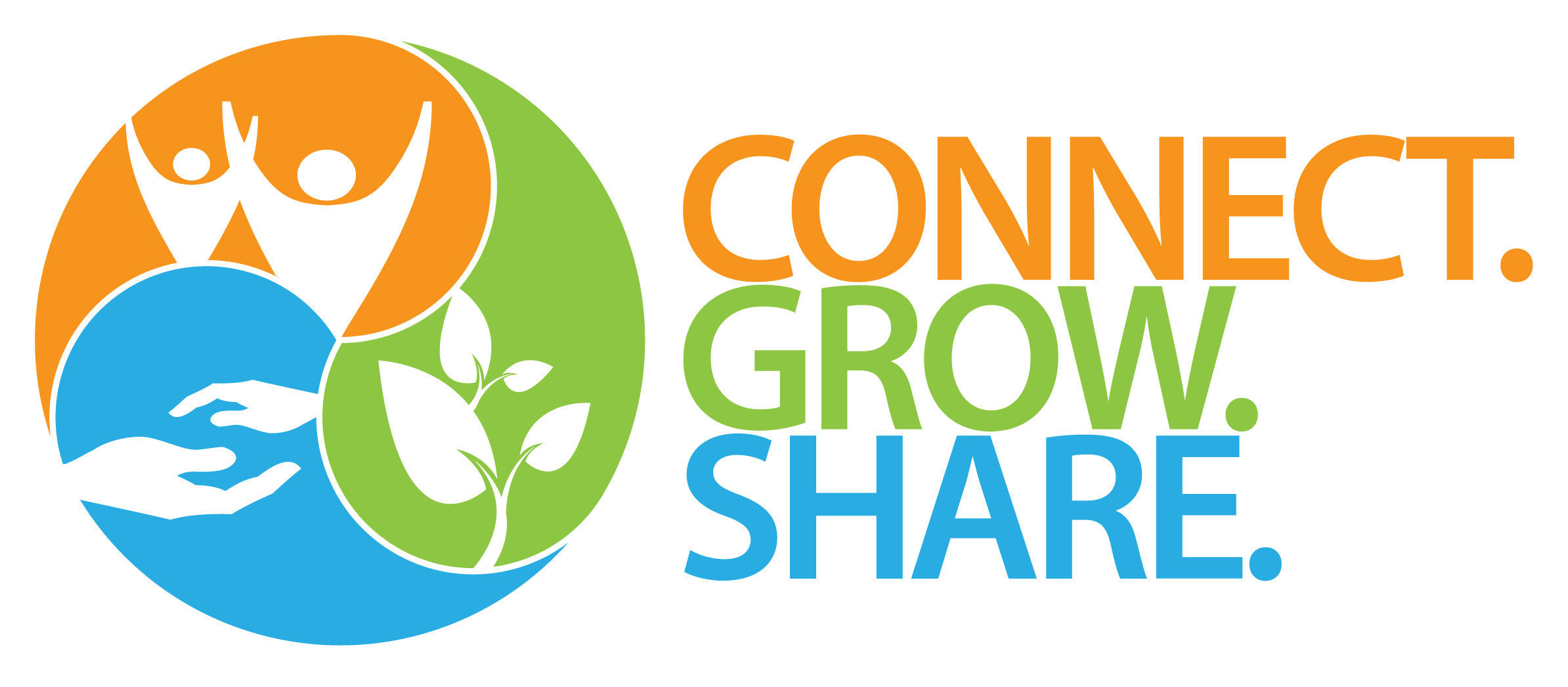 Thank you for being disciples that make disciples.
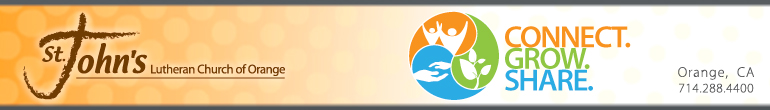 Life Groups
Why are they important?
Bill Hoyt:  Every Growing Large Church has a vibrant Life Group Ministry
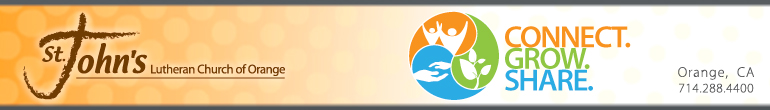 Life Groups
Why are they important?
Spiritual Health
Life Groups serve as a way to assess spiritual health and grow with other believers.
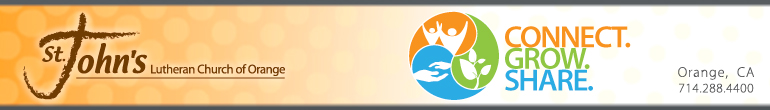 Life Groups
Why are they important?
Family - Community
With the decline of the family in America and lack of meaningful relationships people are in need of healthy Biblical community.
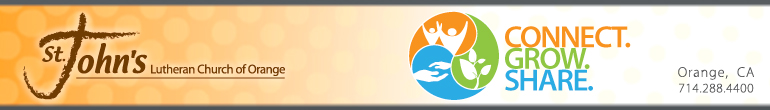 Life Groups
Testimony to the power of a Life Group.

Importance of Your Service
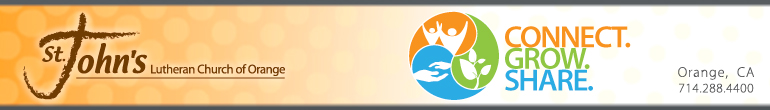 Life Groups
The Number One way to launch new small groups.
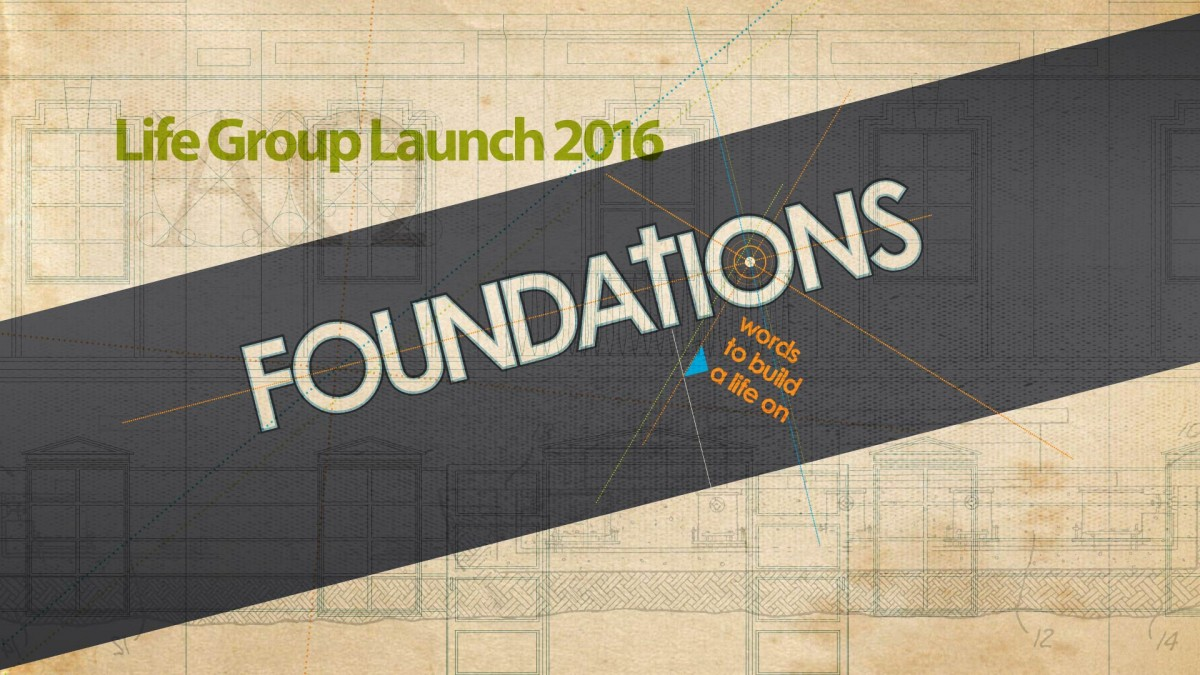 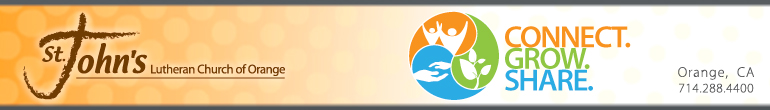 Life Group “Guides”
More connections between HOSTs. 
Support Each Other
Learn From Each Other
Prayer Support
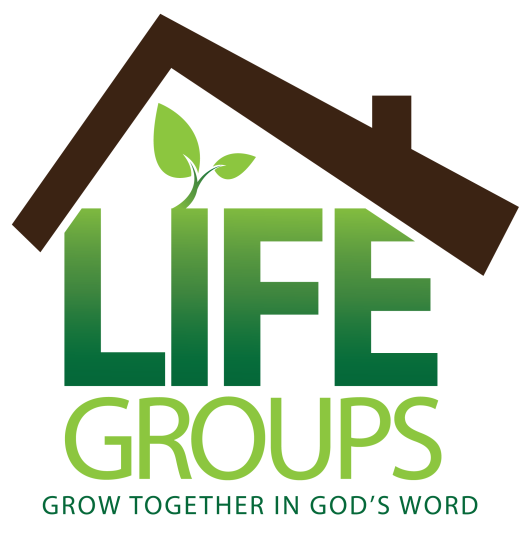 In your folder…
Host Information Booklet
Page 4 -What Makes a Healthy Life Group?
Page 6 – Steps and Curriculum
[Speaker Notes: Pages 1-4]
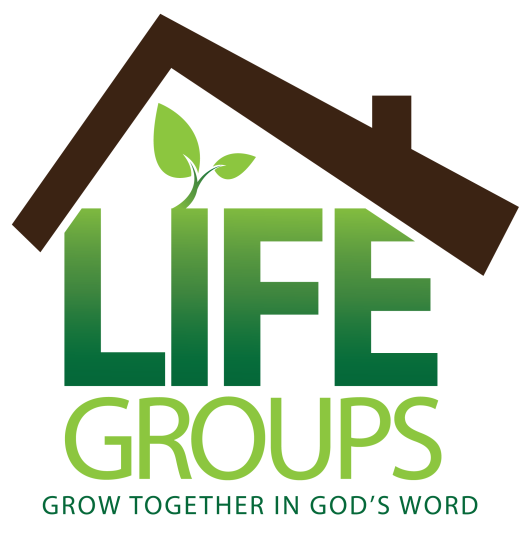 Break-out Session
New HOSTs
Veteran HOSTs
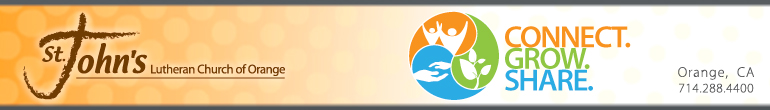 With those around you quickly share…
A Favorite Hobby - Interest
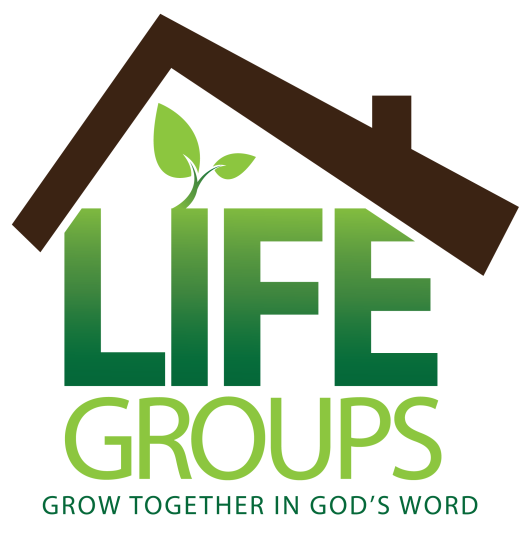 In your folder…
Host Information Booklet
Page 7
Take a few minutes to jot answers and then discuss one answer at your table
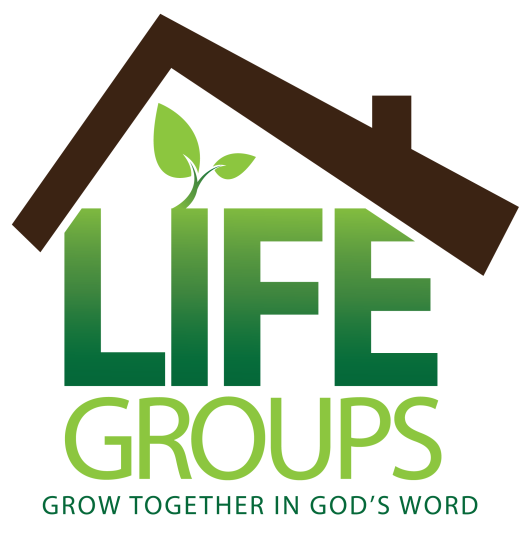 In your folder…
Host Information Booklet
Page 8-10
What does God want for us/me?
What’s Next?
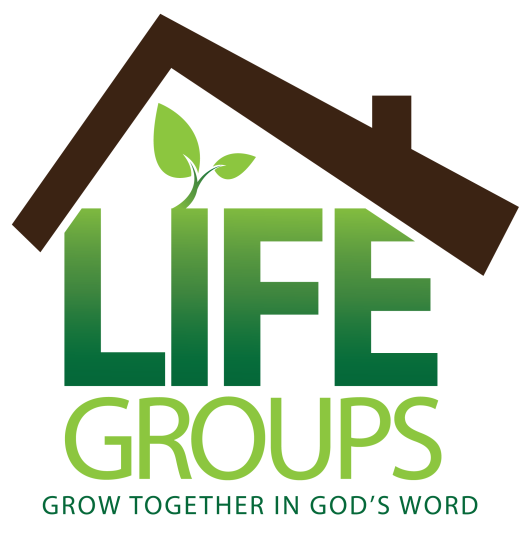 Web Resources
www.stjohnsorange.org/lifegroups →HOST Resources

www.rightnowmedia.org
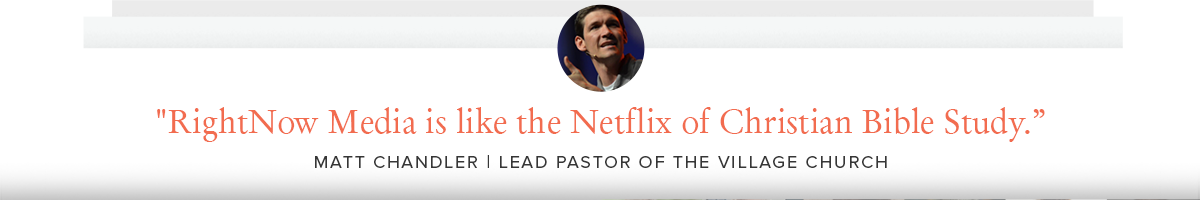 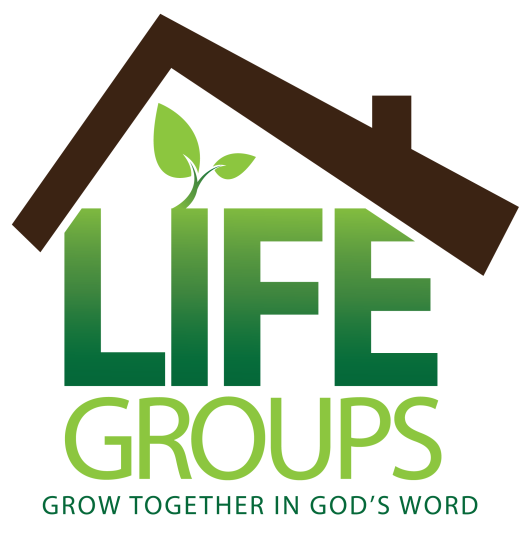 Group Information and Attendance
See your group, Email them, contact information, take attendance
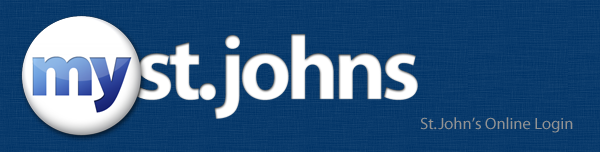 [Speaker Notes: Review this only, most should know how to use it, go over why taking attendance is so important.]
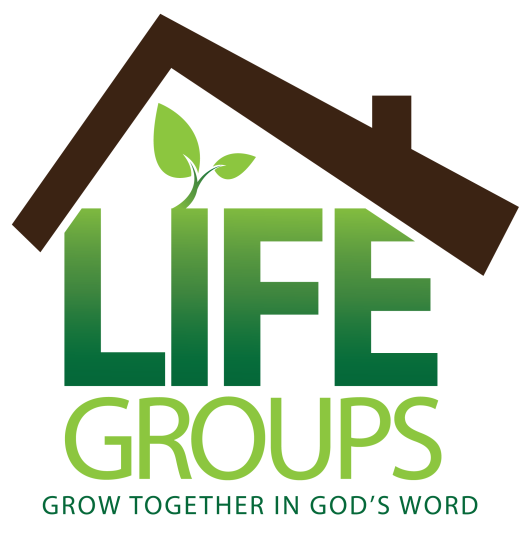 As you leave…
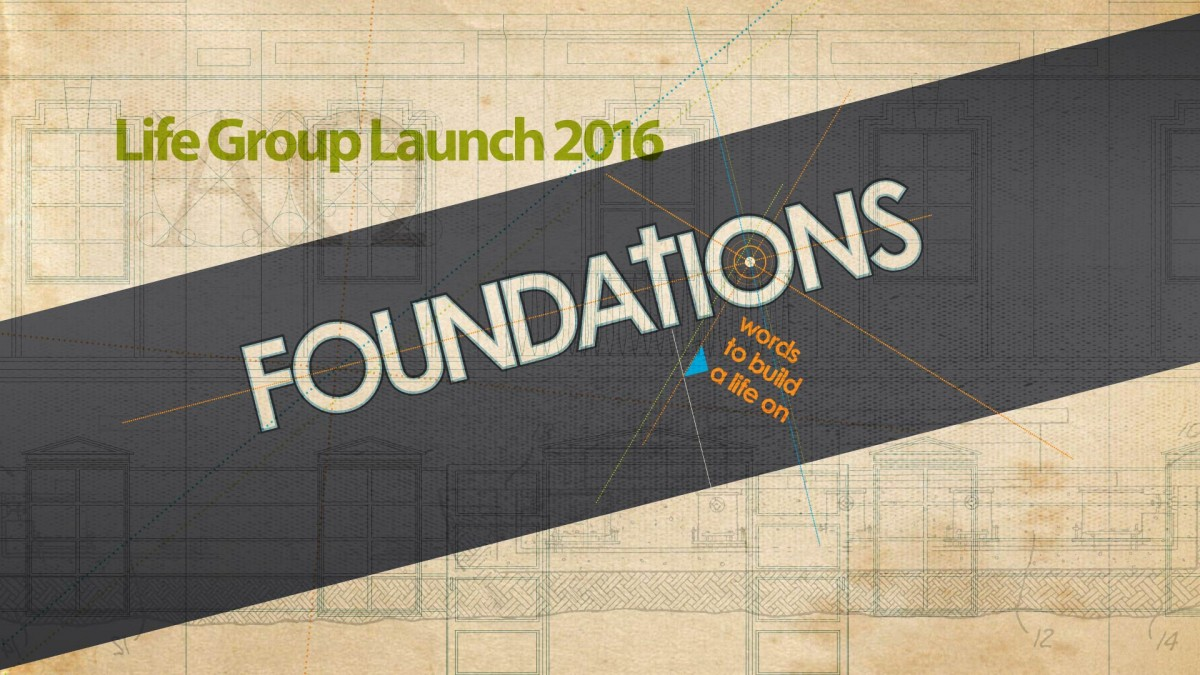 Get study guides 
DVD
SHARE information
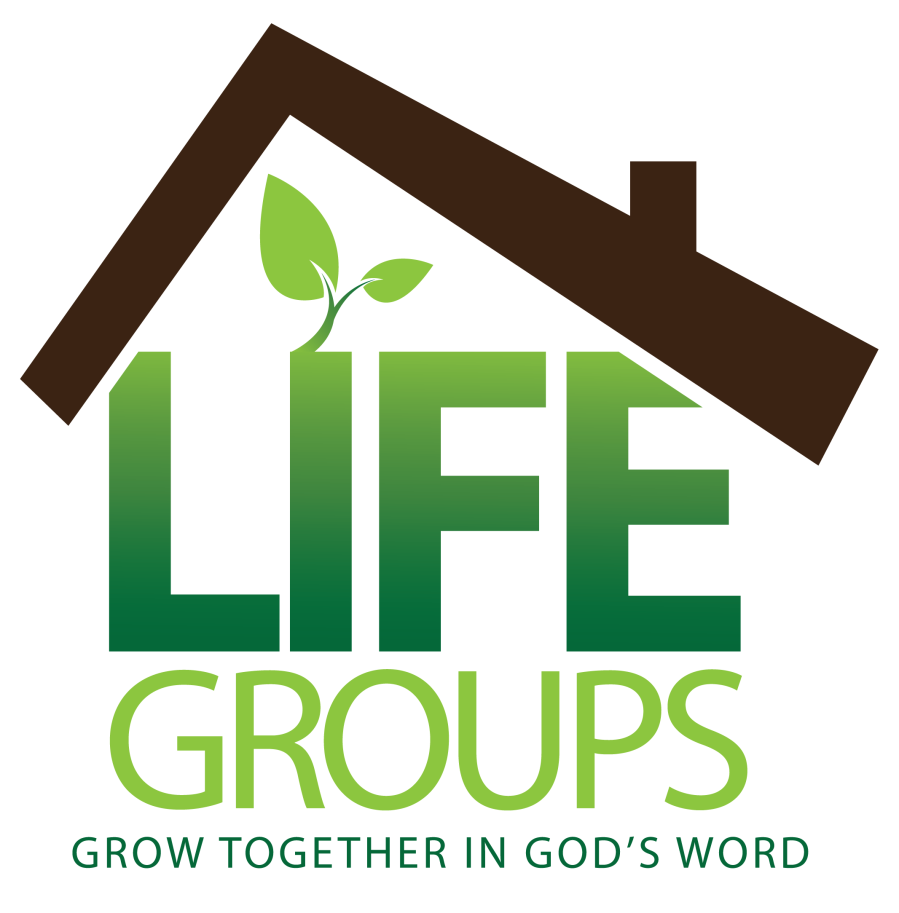 HOST Feedback FormQuestions?
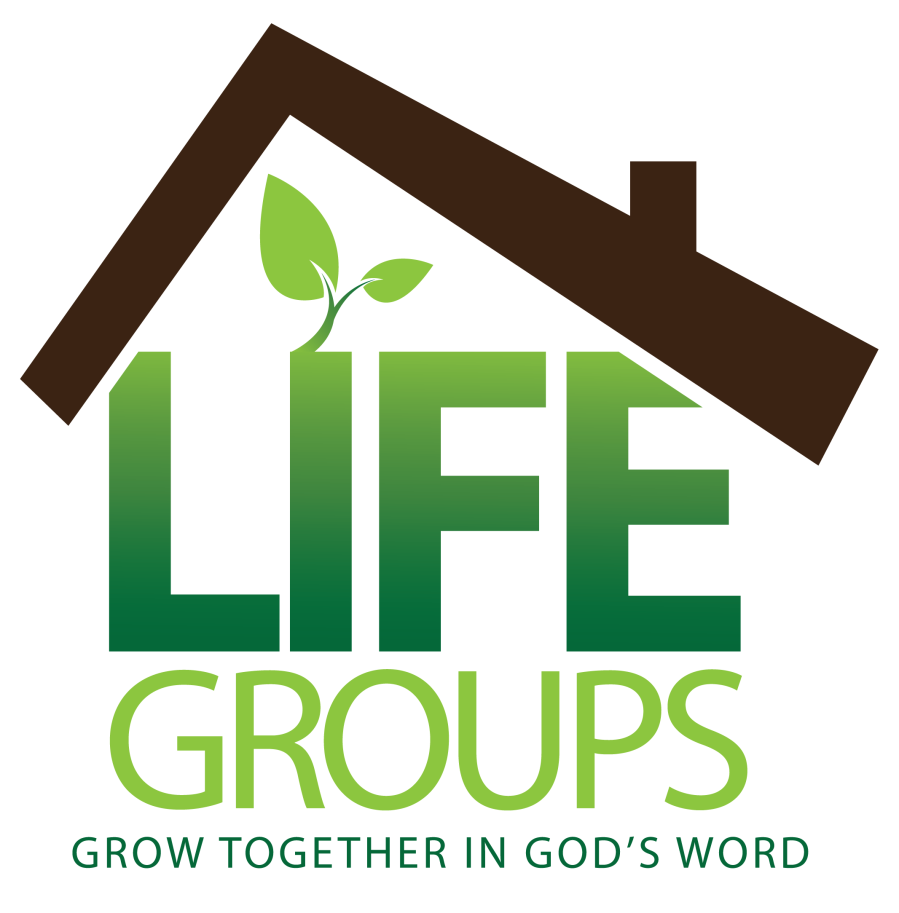 Thank You!Let’s Pray!